The Challenge of Causal Inference
Geog 279
Oct 1, 2024
Outline for the Session
0.     Some terminology 
Why do we do impact assessment?
How do we do impact assessments?
Solutions to the Fundamental Problem of Causal Inference
Approaches to measuring the treatment effect
Implementing an impact assessment
Terminology (a quick recap)
Treatment: is the intervention (‘manipulation’, ‘action’)
Can be a drug, a policy or a shock like being near a wildfire
Can be binary (e.g. exposed to information, given a drug) or continuous (received X$ subsidies; different dosages of drug)
Treatment group: is the group receiving the intervention
The definition is not always obvious (i.e. how do we define ‘near’ a wildfire)
Control group: the group not affected by the intervention
Assuring it’s not affected may be complicated (“SUTVA” violations)
Counterfactual: what would have happened to the treatment group without treatment (and what would have happened to the control group if they had gotten the treatment)
Often estimated using information from the control group
What is a possible treatment?
Holland (JASA, 1986): a treatment is a potential manipulation that we can imagine: “No causation without manipulation”
Argues that to perform an experiment in order to assess the effect of a treatment requires that we can (randomly) manipulate the treatment
We will include ‘quasi-natural’ experiments – trying to identify a setting where even non-manipulatable ‘treatments’ are ‘as random’
e.g. Natural disasters randomly affect some but not others (Fire, flooding, heat,…)
	Randomly drawn boundaries may expose similar units to different treatments (landscapes east and west of the German wall were exposed to different environmental policies)
[Speaker Notes: “Statistics and causal inference”]
Why Do We Do Impact Assessment?
Why Do We Do It?
Outcome
Treatment
(Program Intervention)
Mechanism
Theory of Change
Define treatment and anticipated outcomes, mechanisms and moderators
What are we doing, what are we hoping it does and how do we think it will work?
Not trivial; multiple outcomes at multiple scales (water plus biodiversity, economic development)
Defining measures of outcomes can also be complicated
Get potential confounders and insight into program design
Context
Need to understand the context and program rules
Who was eligible?
Who signed up or dropped out (selection bias); e.g. livestock adoption
Particularly important in non-experimental settings
Key to understanding potential confounding factors (e.g. certain sanitation initiatives may be culturally unacceptable)
How Do We Do Impact Assessment?
Compared to What?
Counterfactual
Evaluated in the context of a Counterfactual: what would have happened otherwise?
Can create a counterfactual (medical trials) or can estimate one.
To consider why the program had an effect, one needs to have similar characteristics (and similar heterogeneity) in treatment and control groups.
Fundamental Problem of Causal Inference
Estimates must rely on counterfactuals (hypothetical unobserved value)
The validity of the assumed counterfactual is key to credible causal inference
SUTVA and observed outcomes
SUTVA (Stable-Unit Treatment Value Assumption): 
(i) “No interference”: The potential outcomes for unit i do not depend on the treatment of other units (i.e., no interference or spillover across units)
(ii) “Homogenous treatment”: A given unit receiving a specific treatment level cannot receive different forms of that treatment

i.e. the observed outcome Yi only depends on Ti
	Yi = Yi(Ti ) = Ti ×Yi(1) + (1 - Ti )×Yi(0)

SUTVA is restrictive. It rules out interference, spillovers, general equilibrium effects, peer effects, etc
Most common causal parameters of interest
Average Treatment Effect (ATE)
	ATE = E[Yi(1) - Yi(0)]
expected effect of the treatment for a randomly chosen unit

Average treatment effect on the treated (ATT)
	ATT = E[Yi(1) - Yi(0) | Ti = 1]

expected treatment effect for units who received the treatment 

In general ATE and ATT will differ. For example, if the units receiving the treatment are those generally benefiting from it more, we have ATT > ATE
ATE is an average on unconditional distributions of Yi(1) and Yi(0).  When is that observed?
ATE and ATT in context
Example with fictional data set (red font unobserved)






ATE = E[Yi(1) - Yi(0)] = 1 and 
ATT = E[Yi(1) - Yi(0) | Ti = 1] =1.5 


Problem: in general you cannot identify ATE or ATT simply with data on Yi and Ti
Ti
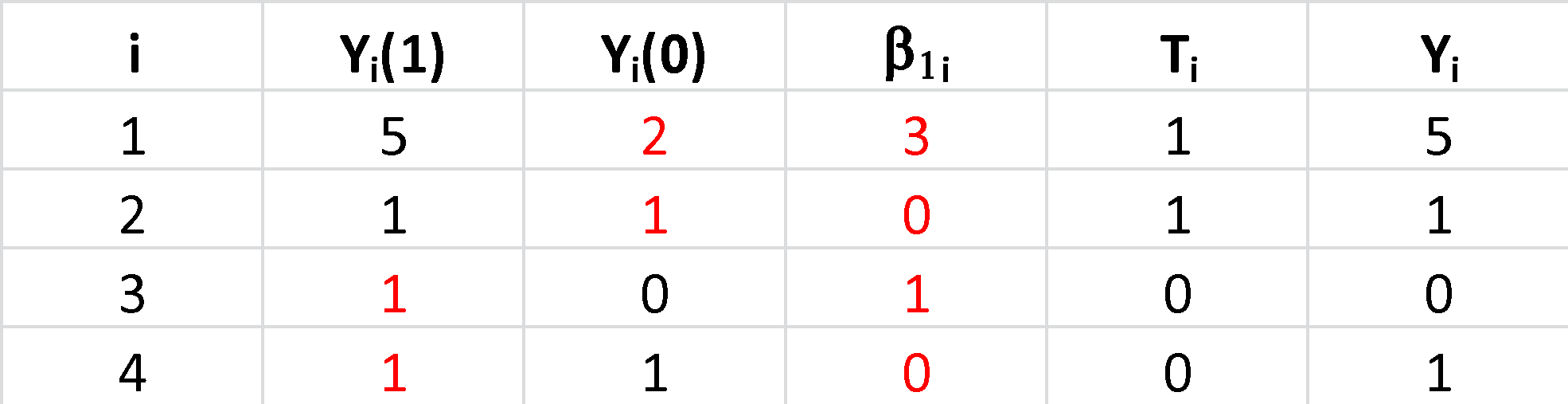 Requirements for identification
Note that ATE can be written as:
 	Pr(Ti=1)*E[Yi(1) - Yi(0) | Ti=1]   +   {1-Pr(Ti=1)}*E[Yi(1) - Yi(0) | Ti=0]
for ATE, you need 2 counterfactuals, namely 
	E[Yi(0) | Ti=1] and E[Yi(1) | Ti=0] 

   for ATT, you only need 1 counterfactual: 
	 E[Yi(0) | Ti=1]
From potential outcomes to regression
Recall the Rubin Causal Model (for binary treatment)
Yi(0) = potential outcome for unit i if untreated
Yi(1) = potential outcome for unit i if treated
Ti = 1 if unit i treated, 0 if not
 
We observe (Yi , Ti), where Yi is the observed outcome:
Yi = Yi(1)×Ti + Yi(0)×(1 – Ti)
= Yi(0) + [Yi(1) – Yi(0)]Ti               
= E[Yi(0)] + [Yi(1) – Yi(0)]Ti + [Yi(0) – E(Yi(0))]
From potential outcomes to regression continued
Yi = E[Yi(0)] +  [Yi(1) – Yi(0)]Ti  + [Yi(0) – E(Yi(0))]
    = β0         +          β1iTi           +          ui

where
β0 = E[Yi(0)]

β1i = Yi(1) – Yi(0) = unit-specific treatment effect

ui = Yi(0) – E(Yi(0)), so E(ui) = 0
Causal parameters in this regression framework
β1i = Yi(1) – Yi (0) = unit-level treatment effect
E[β1i] = average treatment effect (ATE)
E[β1i | Ti=1] = average treatment effect on the treated (ATT)

When there is a single treatment effect (i.e., constant treatment effect) then β1i = β1, and we obtain a standard bivariate regression model:

Yi = β0 + β1Ti + ui

where β1 has causal interpretation = ATE parameter (recall we assume unit-level treatment effect is constant)
Identification of the ATE in this framework
So the model of potential outcomes, with constant treatment effects implies the standard regression model
Yi = β0 + β1Ti + ui
Can we correctly, i.e. without  bias, estimate the causal effect of Ti on Yi , β1 , with data on Ti and Yi?
The key is whether the assumption Cov(Ti,ui) = 0 is satisfied [i.e. u and T uncorrelated]
When is this a reasonable assumption? (Recall that ui = Yi(0) - E[Yi(0)]?)
Three treatment assignment mechanisms
Random assignment of treatment (ensures that treatment is independent of the potential outcomes)
Often the ideal benchmark or ‘gold standard’ of causal identification
Subject of next class taught by Kathy Baylis
Treatment not independent of potential outcomes, selection into T={0,1} based only on observable variables
can "control" for selection if you know the selection rule and have the appropriate data    
Treatment not independent of potential outcomes, selection into T={0,1} based on unobservable variables
Need valid instruments, regression discontinuity, panel data, or need to know the statistical distribution of the unobservables
Solutions to the Fundamental Problem of Causal Inference
The Problem
We want to estimate the effect of a policy that targets a specific area
Policy (Treatment)
Issue: what would have happened without the policy?
Choice of location for policy is not random. 
It is (somehow) different than other locations not chosen.
The rocks and ice problem
[Speaker Notes: e.g. CA for dry areas]
Traditional Approach: Before vs After
Ignores overall trend
C
T
Traditional Approach: Inside vs Outside
Ignores how location affects outcome.
T
C
An Example: Water Use (Ferraro, 2009)
Water conservation program to reduce residential water use
Found average water consumption declined 29%
Expanded to new neighbourhood where consumption declined 38%
Great Program!
But….
Rain increased and untreated neighbourhood saw its consumption decline 31%
An Example: Water Use (Ferraro, 2009)
Water conservation program to reduce residential water use
Found average water consumption declined 29%
Expanded to new neighbourhood where consumption declined 38%
Great Program!
But….
Rain increased and untreated neighbourhood saw its consumption decline 31%
Not There Yet…
Much so-called evaluation of program impact is simply monitoring of indicators (did the number of hybrid cars on the road go up? Not necessarily: Did air pollution go down?) and certainly not counterfactual thinking
Realistic theories of behaviour generate ambiguous predictions about impacts.
Many confounding factors correlated with timing and location of interventions (weather in the previous example; milk weed in US; prices in logging)
Selection bias
Thus need counterfactual thinking to sort out true impact.
[Speaker Notes: e.g. rebound effect]
Schematic
An Example: Agroforestry
An Example: Agroforestry
An Example: Agroforestry
An Example: Livestock
Approaches to Measuring the Treatment Effect
Approaches to Estimation
Approaches to Estimation
Approaches to Estimation
Matching
Find a set of ‘matched’ control (untreated) parcels with similar characteristics to the treated parcels
If we do a good job finding control parcels that look like the treated parcels, we can replicate what would have happened without protection*
*Assumes unobservable characteristics are distributed in the same way as observables: i.e. Matching over observables = matching over unobservables
Difference-in-Difference (DiD)
Caveats:
  Control and Treatment groups should be similar
  Choice of Treated cannot be correlated with unobservables that affect outcome
  Control must be ‘uncontaminated’.  i.e. not affected by treatment
  Works best with random placement.  Very rare.
Difference-in-Difference (DiD)
Caveats:
  Control and Treatment groups should be similar
  Choice of Treated cannot be correlated with unobservables that affect outcome
  Control must be ‘uncontaminated’.  i.e. not affected by treatment
  Works best with random placement.  Very rare.
Difference-in-Difference (DiD)
Caveats:
  Control and Treatment groups should be similar
  Choice of Treated cannot be correlated with unobservables that affect outcome
  Control must be ‘uncontaminated’.  i.e. not affected by treatment
  Works best with random placement.  Very rare.
Difference-in-Difference (DiD)
Caveats:
  Control and Treatment groups should be similar
  Choice of Treated cannot be correlated with unobservables that affect outcome
  Control must be ‘uncontaminated’.  i.e. not affected by treatment
  Works best with random placement.  Very rare.
Approaches to Estimation
Approaches to Estimation
Other Examples
RCT: 
clean cook stoves
Jack, randomize subsidy to tree-planting contract
Roll-out: livestock
Randomize access to information: 
Jensen, call-center jobs
Matching: forest conservation
Difference-in-difference: most RCTs
Natural experiments – air pollution in Mexico
Instrumental Variables –  instrument for exposure to the program (Mahila Samahkia; Clean Air Act)
RDD – compare just eligible to just not eligible (Bolivia pension; subway shutdown)
Schematic
C
Selection bias
Confounding factors
Rival explanation
Protected area established in high elevation areas
Air pollution controls established in areas shutting down heavy manufacturing
Can also be an effect in the control
Treatment Heterogeneity
If treatment only works in some (unknown) circumstances, the results are less useful
Treatment Estimates of Indonesian Parks
Treatment Estimates of Indonesian Parks
Implementing an Impact Assessment
So What Can We Do?
Integrate Evaluation into Program Design
Get Baseline Data!
Systematically rule out alternatives
Rule Out Alternative Explanations
http://www.nytimes.com/interactive/2015/07/03/upshot/a-quick-puzzle-to-test-your-problem-solving.html
Programs Can Cause Their Own Problems
Spillover or leakage
E.g. Forestry 
E.g. livestock
Effect of being observed 
Hawthorne Effect 
John Henry Effect
Pygmalion and Golum effect
E.g. monitoring experiment; CT vs CCT
Anticipatory Effect
Change in behaviour induced by potential program introduction
[Speaker Notes: Hawthorne effect 1924-32 experiment at Hawthorne Works – Western Electric factory near Chicago.  Changing levels of light – productivity improved with changes
John Henry effect – may work to overcome disadvantage of being in the control
Pygmalion (high expectations) vs golum (low expectations) effect]
An Example: Deforestation
Validity
Internal validity (causal relationship)
Construct validity (measuring treatment and outcome one reports)
External validity (would the results be the same in another place/time?)
Critique: Deaton (2009)
Important question is not ‘if it works’ but ‘why (or when and where) it works’
Tests of theory versus test of programs (help with external validity)
Solutions